CUKIERECZKI
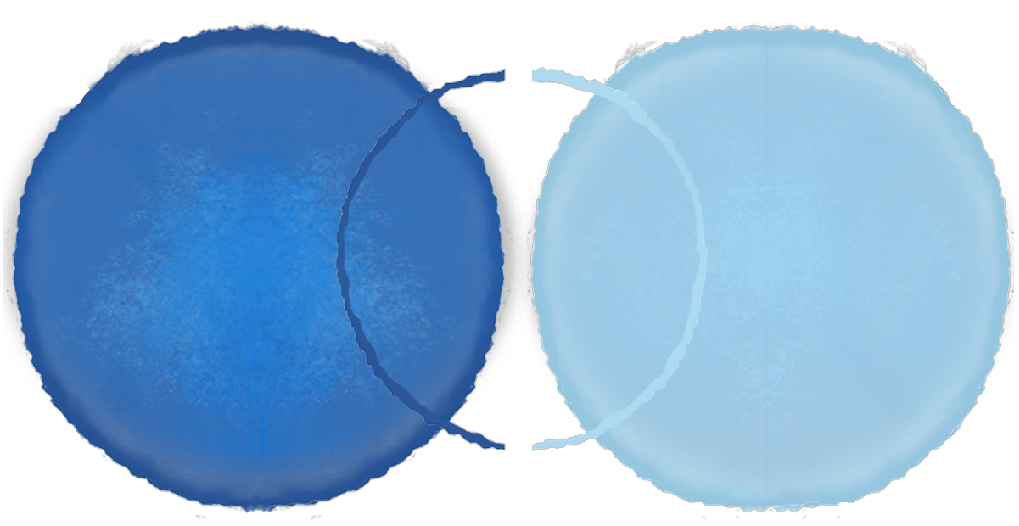 Znajdź swoją historię - opowiadania z firmy wzięte
Spotkanie (liczba uczestników od 3 do 5)Czas – ok. 120 min.
Spotkanie integracyjne(ilość uczestników od 6 do 20)Czas - ok 180 min.
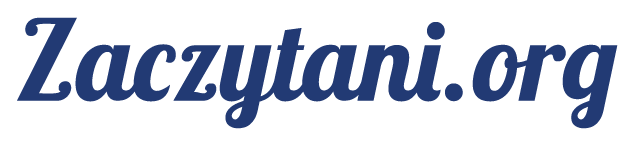 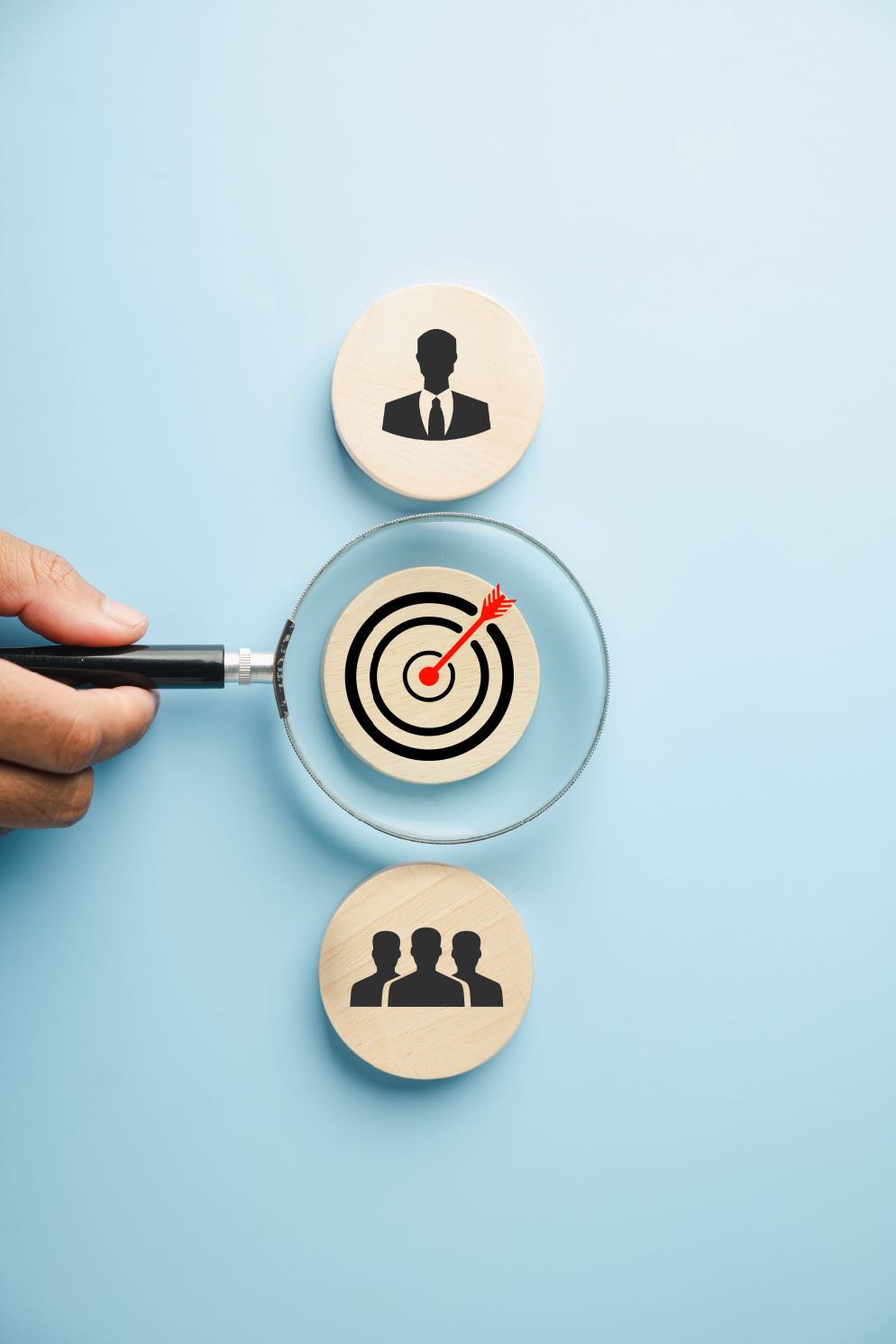 CEL SPOTKANIA
Przed nami inspirująca podróż w głąb komunikacji i współpracy – będziemy odkrywać, jak radzimy sobie z konfliktami i jakie zachowania pomagają nam budować lepsze relacje. To okazja do refleksji i rozmowy, która pozwoli nam lepiej zrozumieć siebie i innych. Prosimy o pełne zaangażowanie.
2
NIE MA JEDNEJ OSOBY PROWADZĄCEJ – KAŻDY UCZESTNIK WEJDZIE W ROLĘ PROWADZĄCEGO W MAŁYCH FRAGMENTACH SPOTKANIA. 
Kiedy pojawi się kółko ze strzałką (      ), aktualnie prowadząca osoba przekazuje rolę kolejnej zgodnie z ruchem wskazówek zegara.
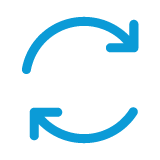 WSPÓŁTWORZYMY SPOTKANIE
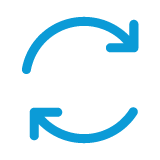 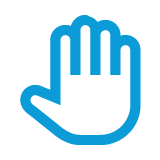 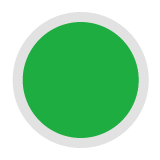 ROLA PROWADZĄCEGO W DANYM MOMENCIE 
Czyta na głos treści pojawiające się na slajdzie.
Upewnia się, czy wszyscy uczestnicy zrozumieli te treści.
Gdy na ekranie pojawi się kolejne kółko, przekazuje prowadzenie osobie po lewej stronie.
SYMBOL ZIELONEGO KÓŁKA – MOŻNA ROZPOCZĄĆ AKTYWNOŚĆ
Kółko pojawia się w prawym górnym rogu, gdy wszystkie treści na slajdzie zostały wyświetlone.
Oznacza gotowość do działania. Pomaga zsynchronizować tempo pracy i uniknąć przedwczesnego przejścia dalej.
SYMBOL RĘKI – WYKONUJEMY DODATKOWĄ CZYNNOŚĆ
Jeśli na slajdzie pojawi się symbol ręki, prowadzący wykonuje opisane zadanie (np. wyznacza osobę do mierzenia czasu, włącza audiobook itp.).
Prowadzący odpowiada za przypilnowanie, by zadanie zostało wykonane.
3
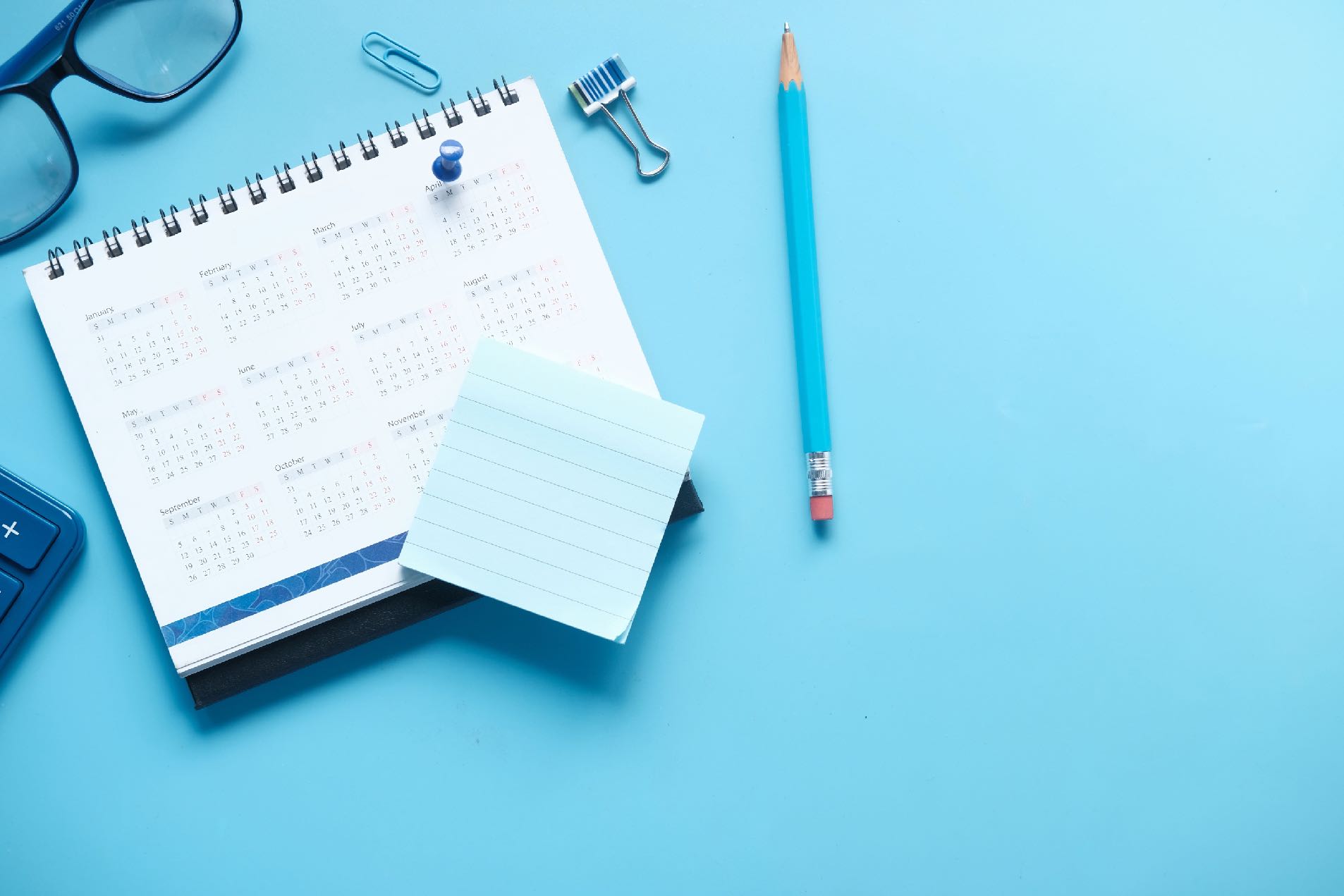 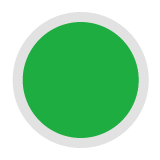 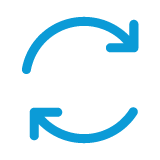 AGENDA SPOTKANIA
Uwaga
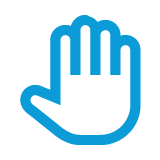 Pamiętajmy o czasie wyznaczmy uczestnika, który będzie przypominał grupie o limitach czasowych!
4
Uwaga
2
3
4
KONTRAKT ZASADY KOMUNIKACJI (5 minut)
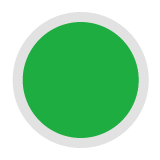 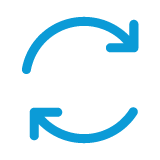 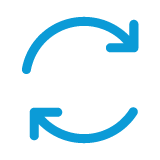 1
AKTYWNE SŁUCHANIE 
Nie przerywaj ani nie komentuj w trakcie wypowiedzi.
Skup się na zrozumieniu, zamiast przygotowywać swoją odpowiedź.
Zadawaj pytania dopiero po zakończeniu wypowiedzi.
POUFNOŚĆ – „CZTERY ŚCIANY” 
To, co zostało powiedziane, zostaje w grupie.
Możesz dzielić się refleksjami, ale bez wskazywania konkretnych osób.
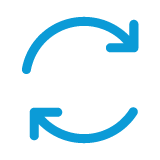 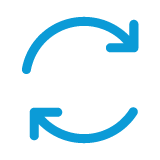 KOMUNIKACJA „JA” 
Mów o swoich doświadczeniach, zamiast uogólniać.
Unikaj słów „wszyscy”, „nikt” – zamiast tego używaj sformułowań typu „zauważyłam/-em…”.
Pozwalaj na różne perspektywy, nie podważaj cudzych odczuć.
ZIELONE ŚWIATŁO 
Każda opinia jest ważna – nie oceniaj, staraj się zrozumieć.
Różnorodność jest siłą – budujemy na tym, co nas łączy.
Nikt nie jest zmuszany do wypowiedzi – szanujemy indywidualne granice.
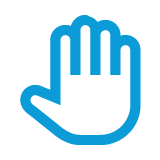 Sprawdzamy, czy wszyscy rozumiemy zasady i zgadzamy się na ich wspólne przestrzeganie.
5
Uwaga
RUNDKA INTEGRACYJNA (10 minut)
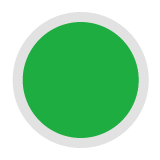 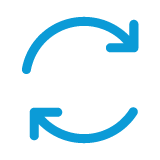 Za chwilę pojawią się trzy pytania – najpierw je przeczytam, a następnie odpowiadać zacznie pierwsza osoba po mojej lewej stronie. Po odpowiedzi na wszystkie trzy pytania przekażę głos dalej w lewo. Rundkę zakończę ja i przejdziemy do kolejnego slajdu.
1. Ulubiona forma imienia w pracy.
2. Ulubiona postać literacka.
3. Stwórz metaforę „Konflikt jest jak…”.
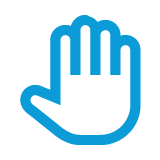 Przestrzegajcie zasad dotyczących aktywnego słuchania i komunikacji „ja”.
Osoba czytająca pytanie staje się moderatorem, życzliwie zabezpiecza przestrzeń na wypowiedź dla każdego uczestnika.
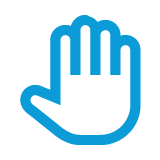 6
SŁUCHAMY AUDIOBOOKA (30 minut)
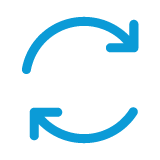 Za chwilę włączymy audiobook, jednak najpierw kilka podpowiedzi, jak słuchać skutecznie, aby pomóc sobiei innym w odbiorze.
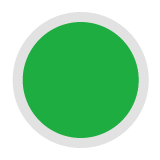 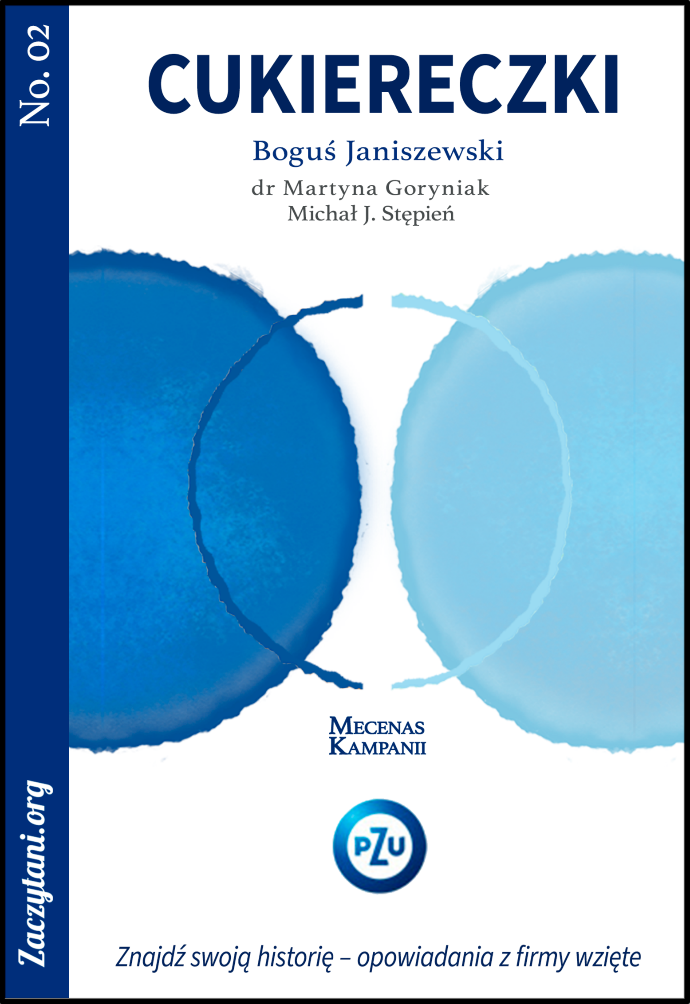 SKUPIENIE NA TREŚCI – AKTYWNE SŁUCHANIE.

MOŻESZ ROBIĆ NOTATKI, ABY ZAPAMIĘTAĆ WAŻNE MOMENTY.

WSTRZYMUJEMY SIĘOD KOMENTARZY DO KOŃCA ODSŁUCHU.
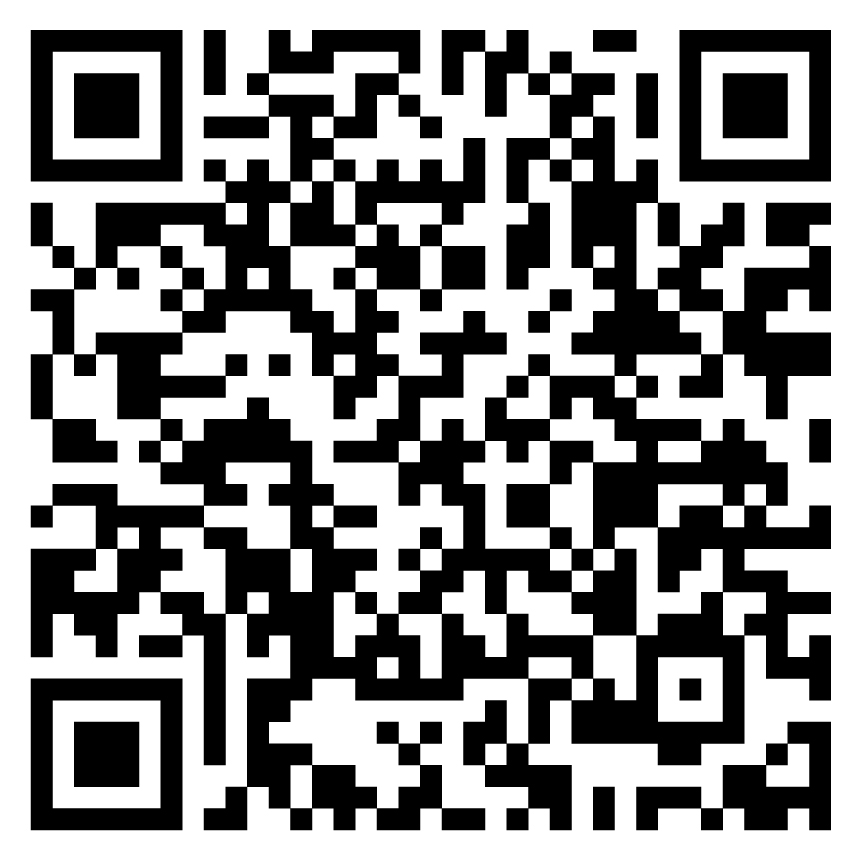 Audiobook
Uwaga
Rozdajemy uczestnikom kartki i długopisy.
Włączamy audiobooka. Po jego odsłuchaniu przechodzimy do kolejnego slajdu. Miłego słuchania!
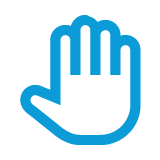 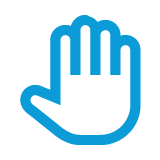 7
Uwaga
PROWADZĄCY DYSKUSJĘ
SEKRETARZ
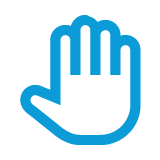 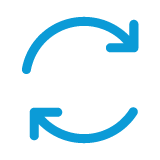 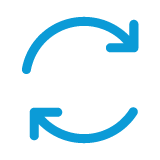 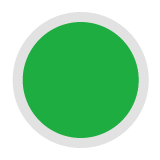 DYSKUSJA GRUPOWA: Role (5 minut)
Rolę prowadzącego dyskusję przekazujemy zgodnie z zasadą kółka ze strzałką (       ).

Wyznaczamy sekretarza. Po przypisaniu ról przechodzimy do kolejnego slajdu.
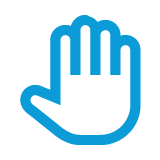 Za chwilę rozpoczniemy dyskusję. Aby ułatwić proces rozmowy omówimy dwie kluczowe role.
Prowadzący czyta treści na slajdzie i zapewnia przestrzeń na wypowiedź dla każdego uczestnika. 
Mierzy czas każdej dyskusji i informuje grupę:
po 5 minutach – przypomnienie o upływie czasu;
2 minuty przed końcem – sygnał do podsumowania;
koniec czasu – przejście do kolejnego pytania.
W oznaczonym fragmencie dyskusji notuje najważniejsze wnioski (pytanie 5).
Zapisane wnioski przesyła do uczestników spotkania mailem.
8
Uwaga
DOBRA PRAKTYKA W DYSKUSJI: MINUTA CISZY PRZED KAŻDĄ ODPOWIEDZIĄ
ZROZUMIENIE I ZACIEKAWIENIE 
PERSPEKTYWĄ INNYCH
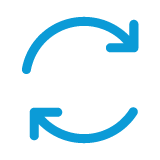 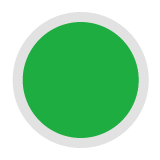 DYSKUSJA GRUPOWA: Cel (3 minuty)
Podczas dyskusji analizujemy postaci i sytuacje z opowiadania, koncentrując się na swoich odczuciach i refleksjach. Unikamy odniesień do osobistych doświadczeń – rozmawiamy w bezpiecznej przestrzeni metafory.
Słuchamy odpowiedzi innych z otwartością i bez oceniania.
Dzielimy się własnymi refleksjami szczerze i swobodnie.
Wartością jest różnorodność spojrzeń.
W zaangażowany sposób odpowiadamy na pytania, które pomogą nam ustalić kluczowe wartości zespołu.
Po przeczytanym pytaniu zachowajmy minutę ciszy.
Najpierw osobista refleksja i krótkie notatki – pozwoli to na skupienie uwagi na słuchaniu zamiast bieżącego wymyślania odpowiedzi.
Potem otwarta wymiana myśli, bez pośpiechu.
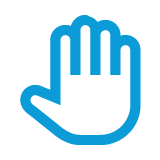 Sprawdź, czy wszystkie zasady są jasne dla uczestników. Jeżeli tak, przejdźcie do kolejnego slajdu.
9
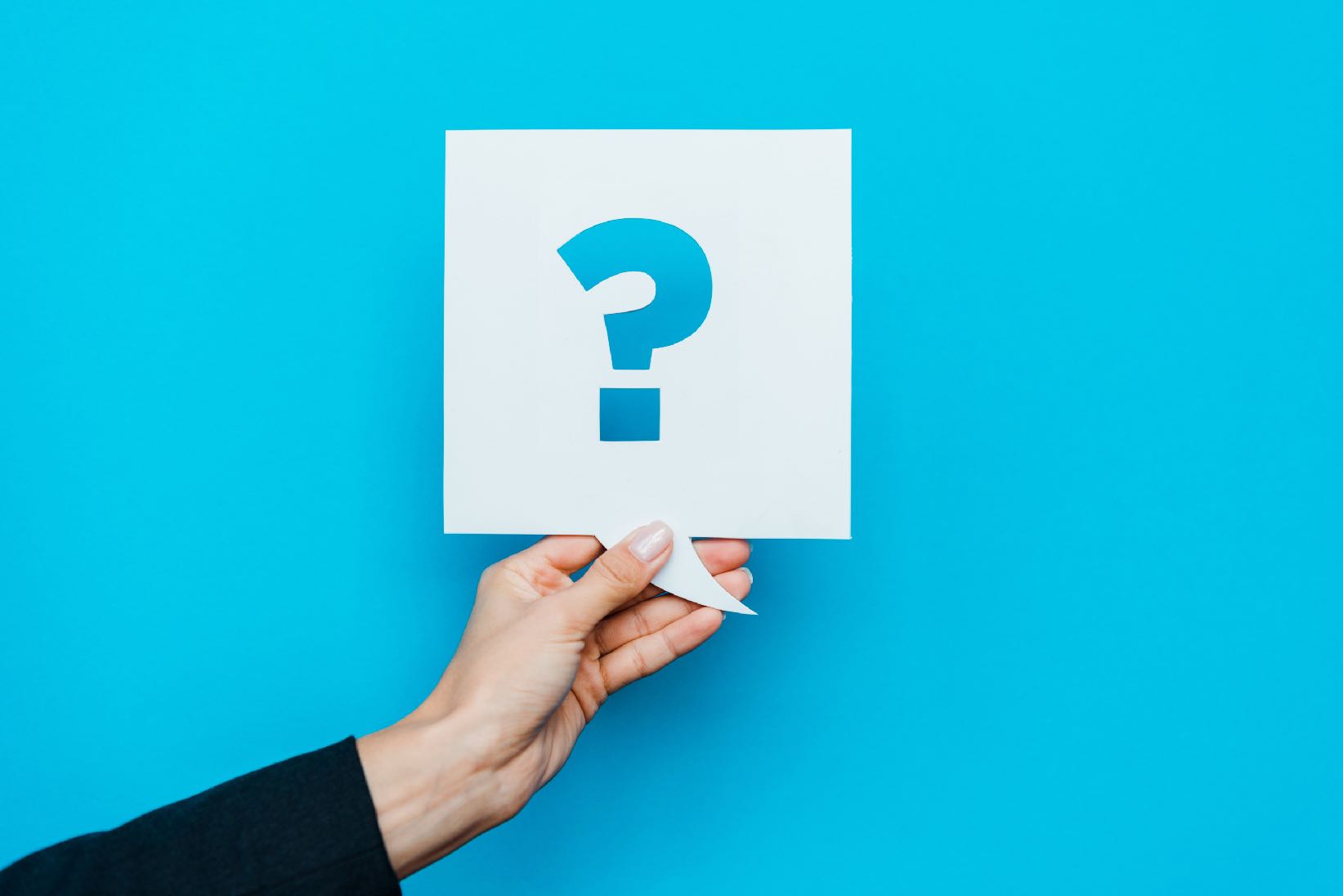 DYSKUSJA GRUPOWA: Pytanie 1
(1 minuta refleksji + 8 minut dialogu)
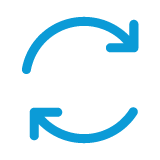 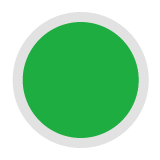 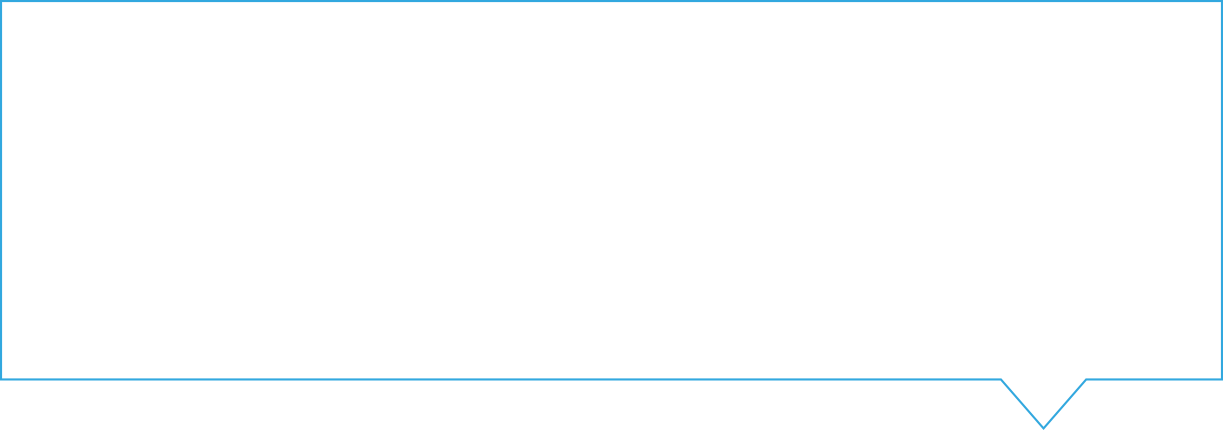 Które momenty opowiadania szczególnie przykuły Twoją uwagę – wzbudziły emocje, rozbawiły, zirytowały lub skłoniły do refleksji? Może to być konkretna scena, wypowiedź bohatera lub sytuacja, która wydała Ci się istotna.
Co sprawiło, że właśnie ten fragment był dla Ciebie ważny?
Uwaga
Przestrzegajcie zasady o aktywnym słuchaniu i komunikacji „ja”.
Prowadzący po przeczytaniu pytania dołącza do dyskusji. Równocześnie mierzy czas i informuje o jego upływie.
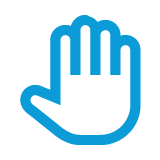 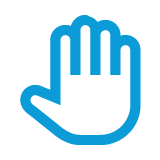 10
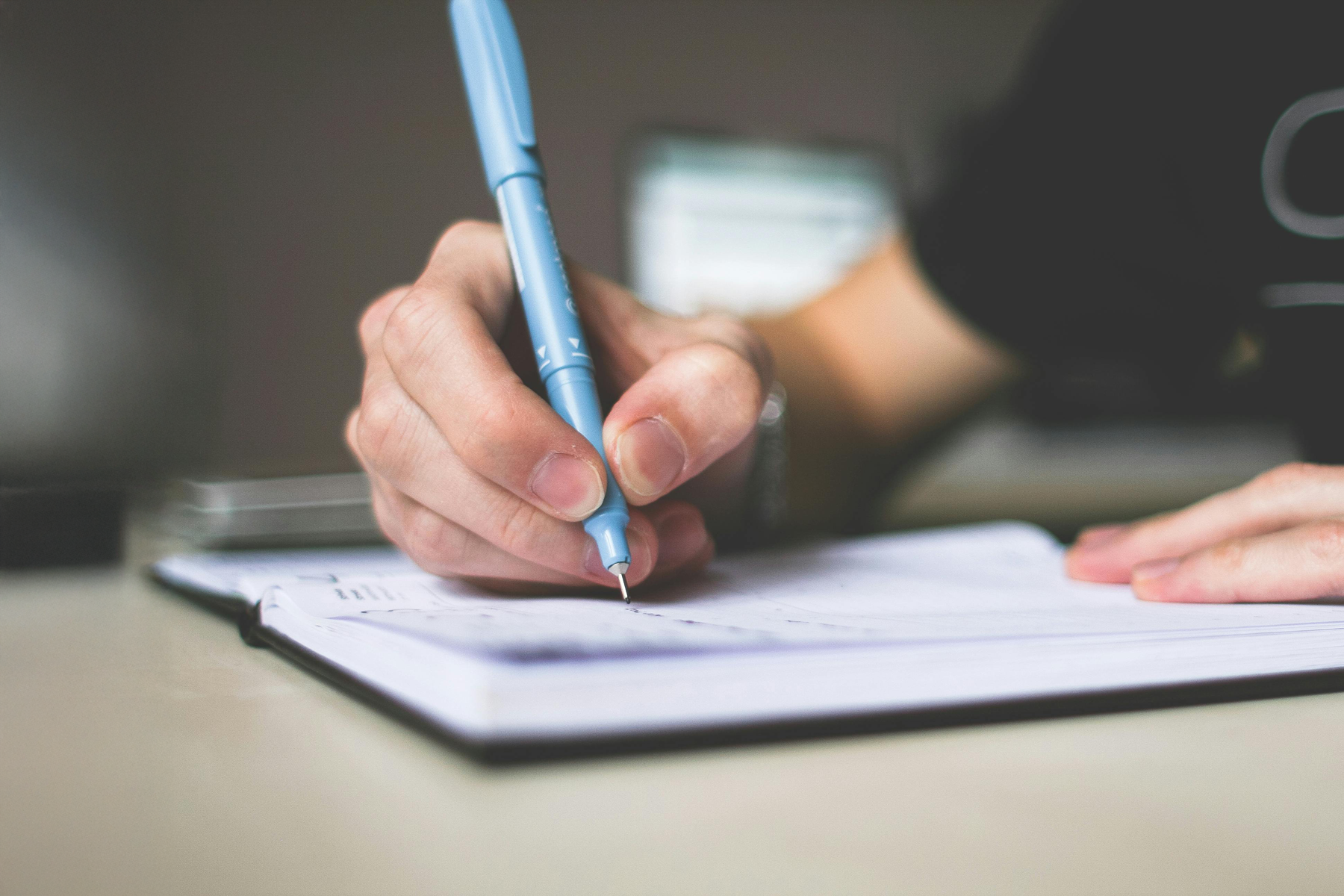 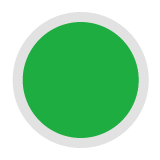 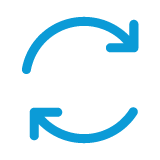 DYSKUSJA GRUPOWA: Pytanie 2
(1 minuta refleksji + 8 minut dialogu)
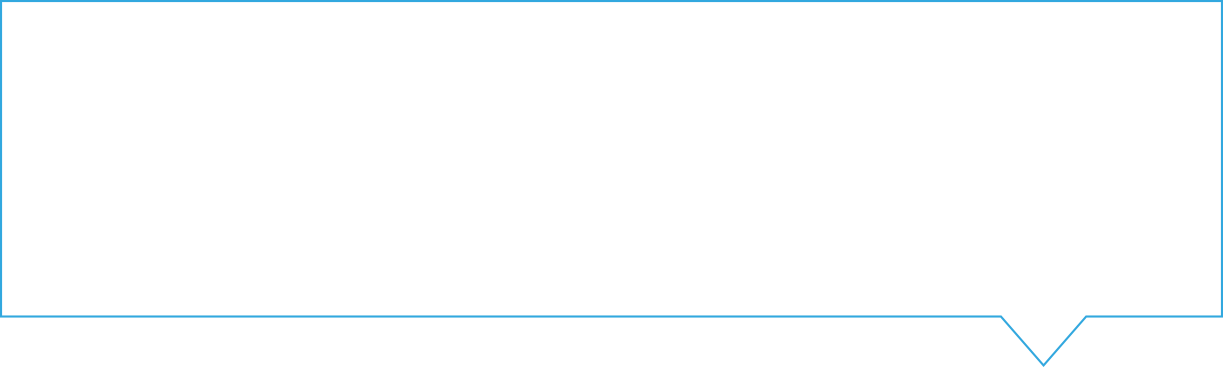 Konflikt jest naturalnym elementem współpracy, a jego unikanie często rodzi więcej problemów niż otwarta rozmowa.
Które postacie w opowiadaniu unikały konfliktu lub ujawnienia innego zdania? Jakie zachowania na to wskazywały? Dlaczego mogły wybierać taką strategię?
Które z tych zachowań były dla Ciebie najbardziej irytujące lub najmniej zrozumiałe? Dlaczego?
Uwaga
Przestrzegajcie zasady o aktywnym słuchaniu i komunikacji „ja”.
Prowadzący po przeczytaniu pytania dołącza do dyskusji. Równocześnie mierzy czas i informuje o jego upływie.
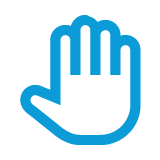 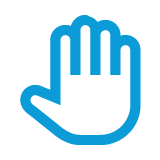 11
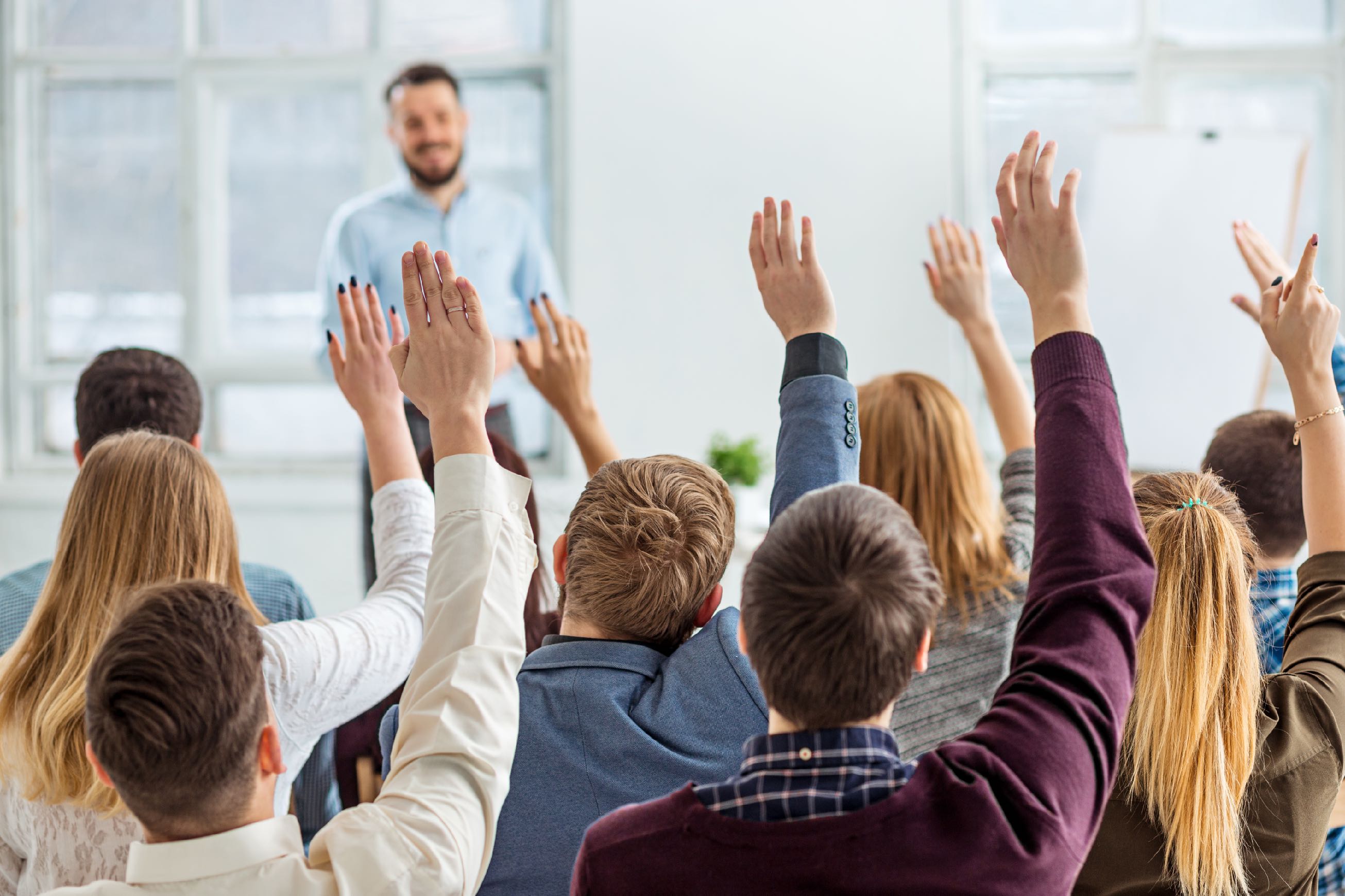 Uwaga
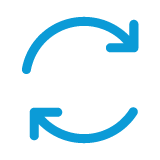 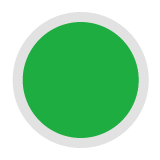 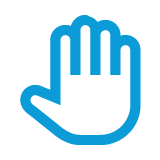 DYSKUSJA GRUPOWA: Pytanie 3
(1 minuta refleksji + 8 minut dialogu)
Przestrzegajcie zasady o aktywnym słuchaniu i komunikacji „ja”.
Prowadzący po przeczytaniu pytania dołącza do dyskusji. Równocześnie mierzy czas i informuje o jego upływie.
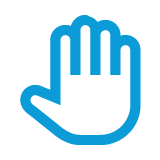 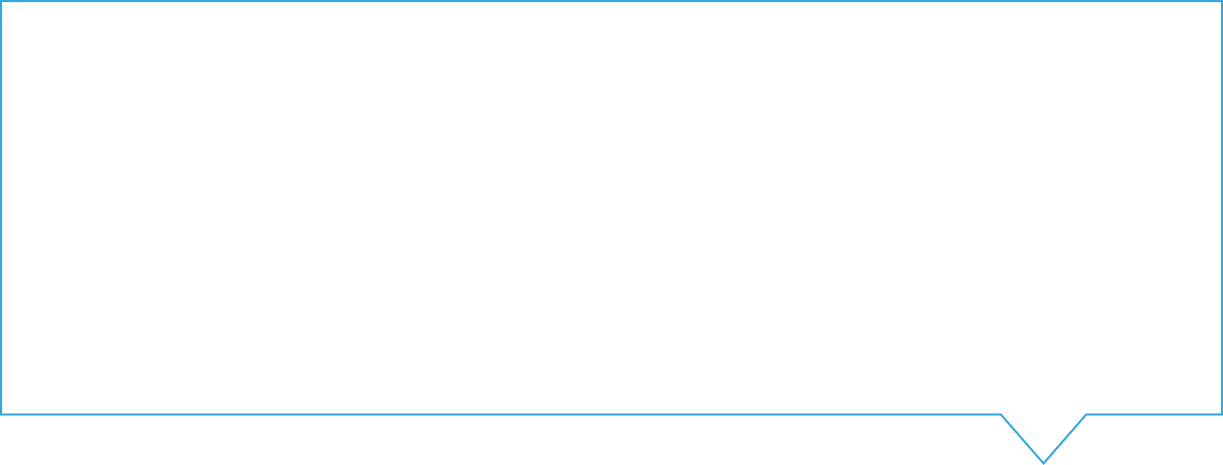 Konstruktywne konflikty opierają się na otwartości, szczerości i umiejętności słuchania, a ich celem jest znalezienie najlepszego rozwiązania. 
Które zachowania bohaterów najbardziej sprzyjały otwartej i szczerej rozmowie? Co sprawia, że były skuteczne?
Jak ich postawa mogła wpłynąć na atmosferę i relacje w zespole?
12
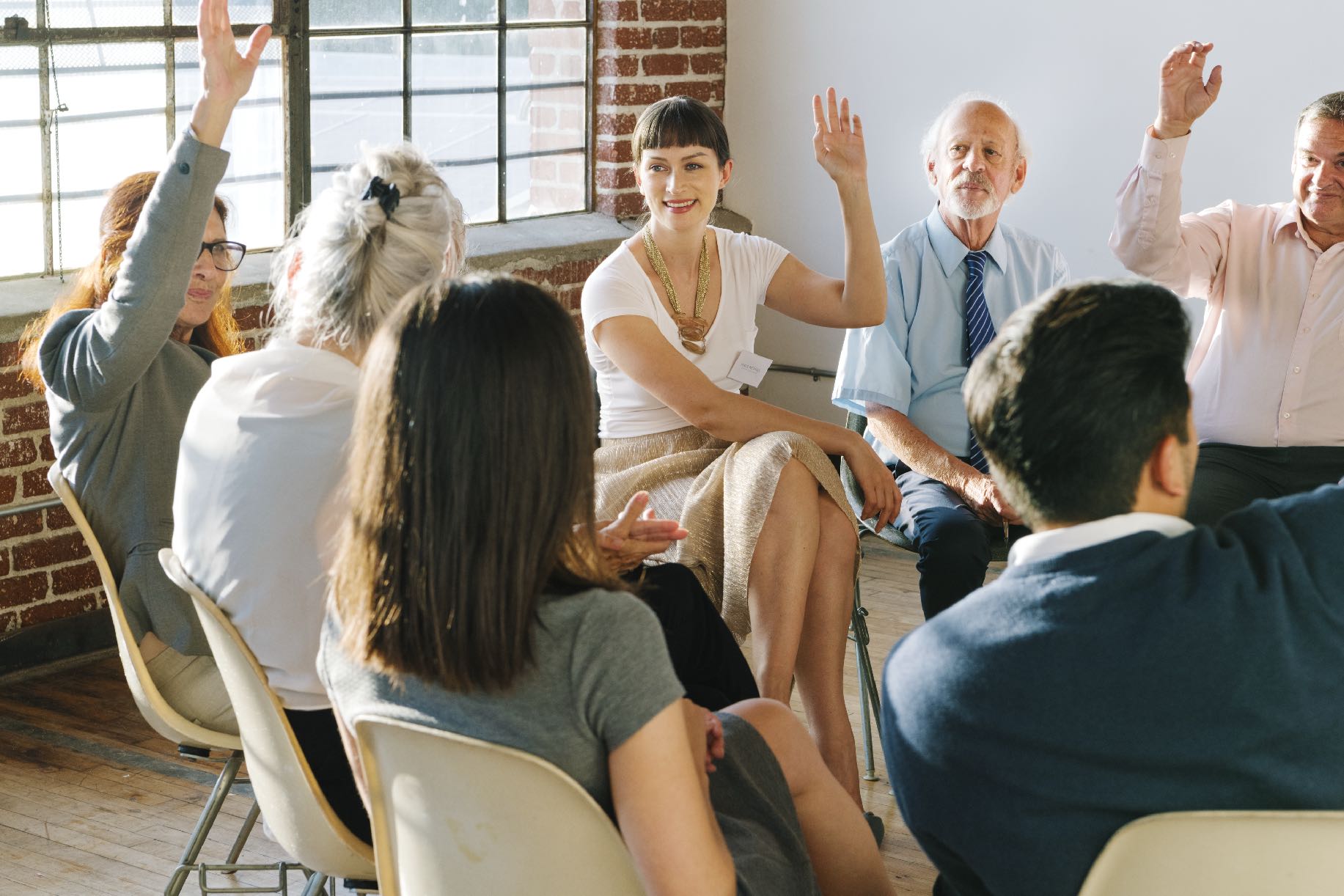 Uwaga
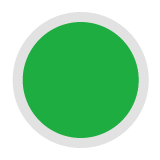 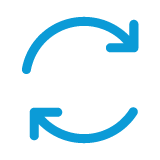 DYSKUSJA GRUPOWA: Pytanie 4
(1 minuta refleksji + 8 minut dialogu)
Przestrzegajcie zasady o aktywnym słuchaniu i komunikacji „ja”.
Prowadzący po przeczytaniu pytania dołącza do dyskusji. Równocześnie mierzy czas i informuje o jego upływie.
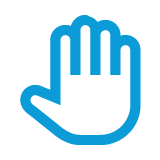 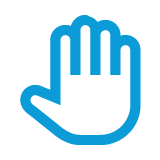 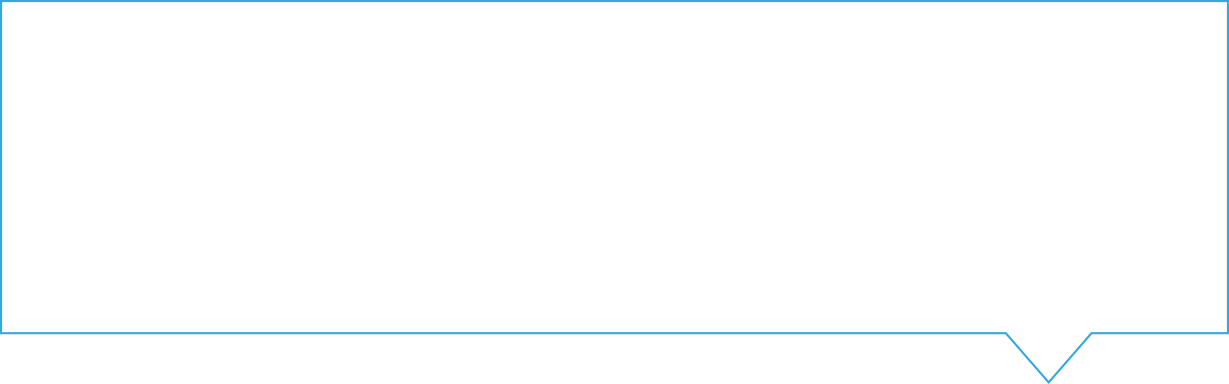 Rozwój i rozwiązywanie problemów wymagają umiejętności konstruktywnego przechodzenia przez konflikty. Kluczowe jest, aby różnice zdań wspierały współpracę.
Jak na podstawie opowiadania rozumiesz konstruktywny konflikt?
Czego potrzebujesz od innych, aby czuć się bezpiecznie w trudnych rozmowach i otwarcie mówić o swoich obawach i potrzebach?
13
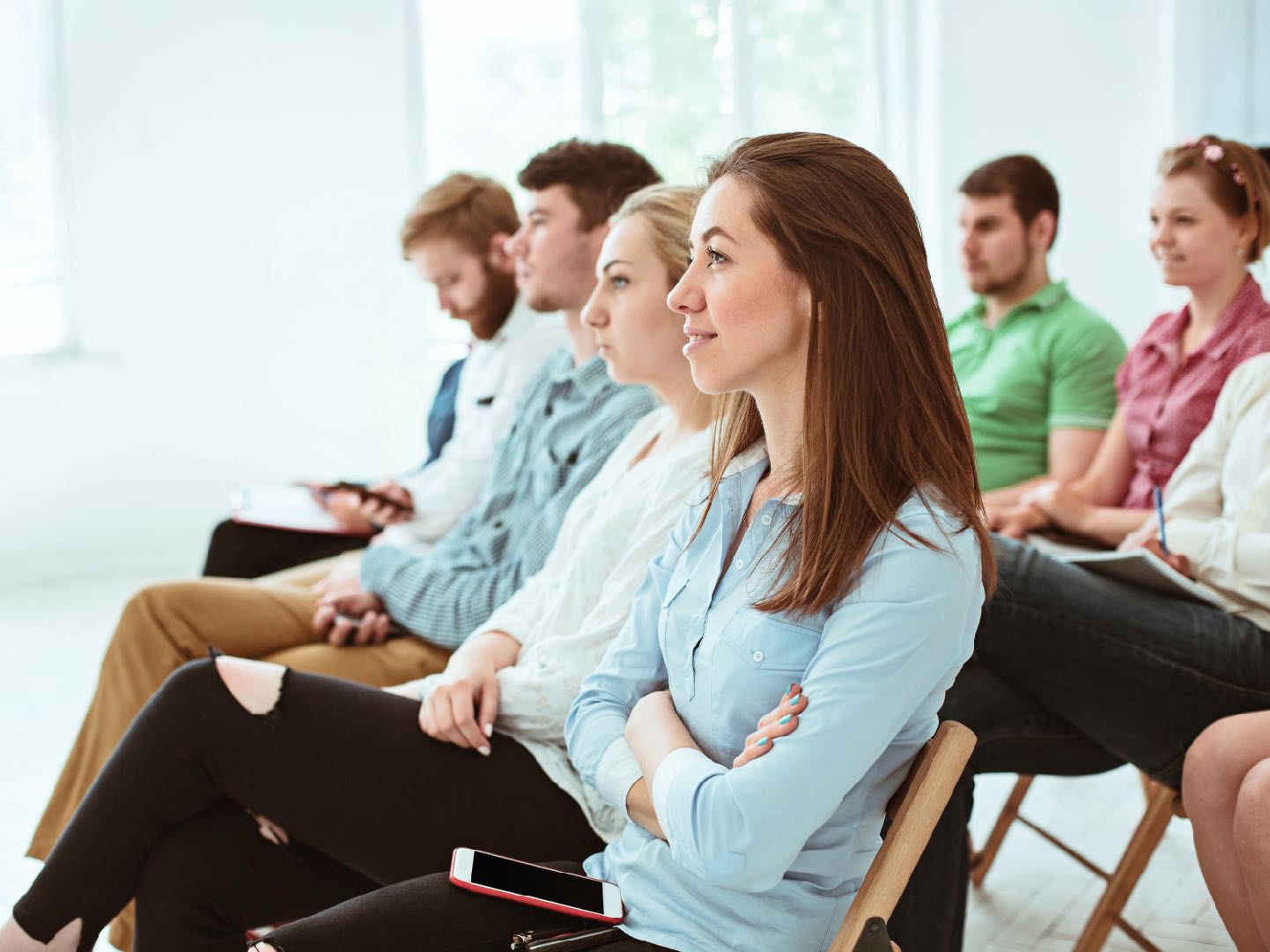 Uwaga
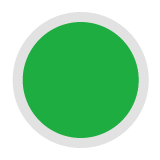 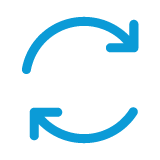 DYSKUSJA GRUPOWA: Pytanie 5
(2 minuty refleksji + 8 minut dialogu)
Przestrzegajcie zasady o aktywnym słuchaniu i komunikacji „ja”.
Prowadzący po przeczytaniu pytania dołącza do dyskusji. Równocześnie mierzy czas i informuje o jego upływie. 
Wyznaczony sekretarz notuje wypracowane hasło lub hasło wraz z krótkim opisem znaczenia wypracowanej zasady.
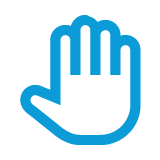 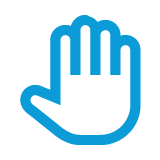 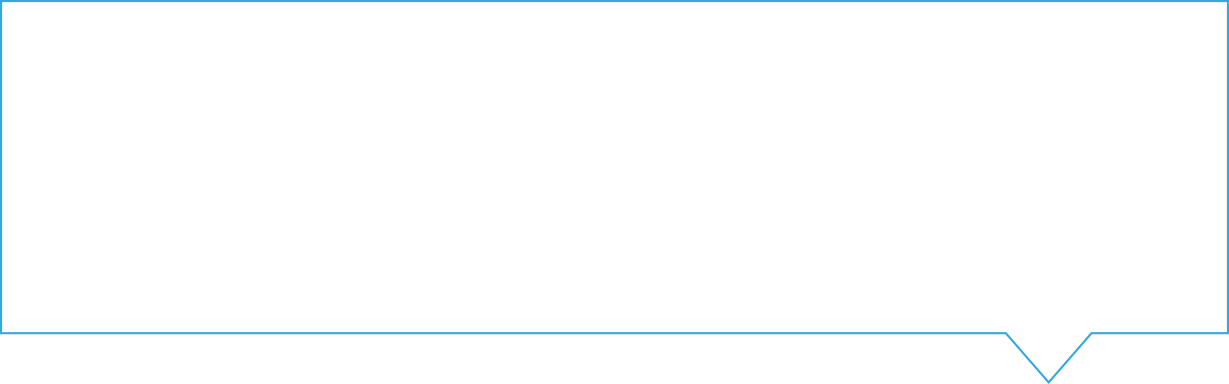 Magda, zwana „Mutter”, unikała trudnych rozmów, zastępując je częstowaniem zespołu cukiereczkami. Jakich zachowań potrzebujecie, aby zamiast unikania konfliktów, budować bezpieczną przestrzeń do ich konstruktywnego rozwiązania?
Stwórzcie jedno lub dwa hasła, które najlepiej wyrażą i utrwalą Wasze potrzeby.
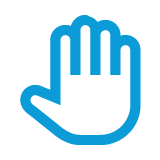 14
Uwaga
Zapraszam Was
Do pracy w formie intuicyjnej notatki - obok kilka zasad ćwiczenia
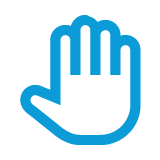 Osoba czytająca sprawdza, czy każdy uczestnik ma kartki i długopis.

Wspólnie dbamy o ciszę, aby zapewnić komfortowe warunki każdemu uczestnikowi.
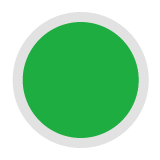 Refleksja osobista (10 minut)
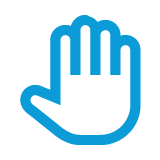 Notatkatylko dla Ciebie 
Nie będziemy jej omawiać ani się nią dzielić.
To Twój osobisty zapis wrażeń i refleksji.
Pomaga utrwalićtylko kluczowe wnioski 
To, co zapiszesz, na dłużej zostanie w Twojej pamięci.
Może to być punktem odniesienia do przyszłych działań.
Bez wypunktowania - pisz intuicyjnie 
Nie analizuj – pozwól myślom płynąć swobodnie.
Skoncentruj się na tym, co chcesz zapamiętać.
10 minutna osobistą notatkę 
Swobodnie opisz swoje doświadczenia i odczucia.
Co było dla Ciebie najważniejsze?
Co szczególnie Cię poruszyło?
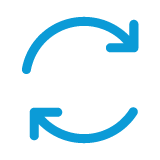 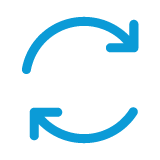 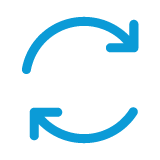 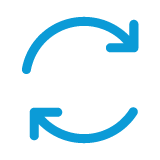 15
Uwaga
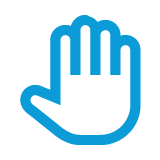 Rundka zamykająca (10 min)
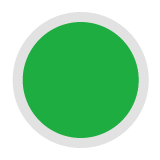 Przestrzegajcie zasady o aktywnym słuchaniu i komunikacji „ja”.

Osoba czytająca pytanie staje się prowadzącym; życzliwie zabezpiecza przestrzeń na wypowiedź dla każdego uczestnika.
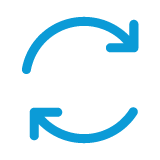 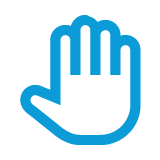 Za chwilę pojawią się dwa pytania – najpierw je przeczytam, a następnie odpowiadać zacznie pierwsza osoba po mojej lewej stronie. Każdy przekaże głos dalej w lewo, a rundkę zakończę ja.
1. CO W WYNIKU DZISIEJSZEGO SPOTKANIA CHCIAŁABYM/CHCIAŁBYM ZMIENIĆ W SWOIM PODEJŚCIU DO TRUDNYCH ROZMÓW I SYTUACJI KONFLIKTOWYCH?
2. CZEGO POTRZEBUJĘ OD SWOICH WSPÓŁPRACOWNIKÓW, ABY CZUĆ SIĘ BEZPIECZNIE I OTWARCIE DZIELIĆ SIĘ OPINIAMI, NAWET JEŻELI RÓŻNIĄ SIĘ OD OPINII INNYCH?
16
1
KONSEKWENCJA TO KLUCZ DO ZMIANY
Warto regularnie wracać do dzisiejszych wniosków.
Tylko systematyczne działania przynoszą realne efekty.
KLUCZOWE ZASADY NA TRUDNE MOMENTY
Uzgodnione reguły pomogą w codziennej współpracy.
Największą siłę mają wtedy, gdy pojawiają się wyzwania.
PAMIĘTAJMY O KRZYWEJ ZAPOMINANIA
To, co dziś wydaje się oczywiste, może szybko zniknąć z naszej pamięci.
Notatki i wspólne przypomnienia pomogą utrwalić zmiany.
RELACJE BUDUJEMY WSPÓLNIE
Nasze refleksje to fundament bezpiecznych relacji.
Wdrożone działania mają największą wartość.
2
3
4
Podsumowanie (3 minuty)
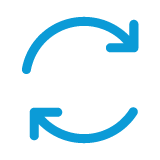 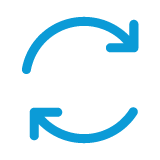 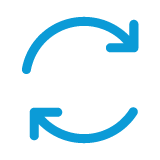 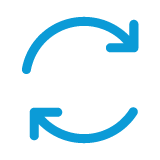 17
Podziel się opinią
Wasze refleksje są dla nas cenne – prosimy o wypełnienie krótkiej ankiety.
Wasze uwagi pomogą nam doskonalić narzędzia wspierające rozwój.
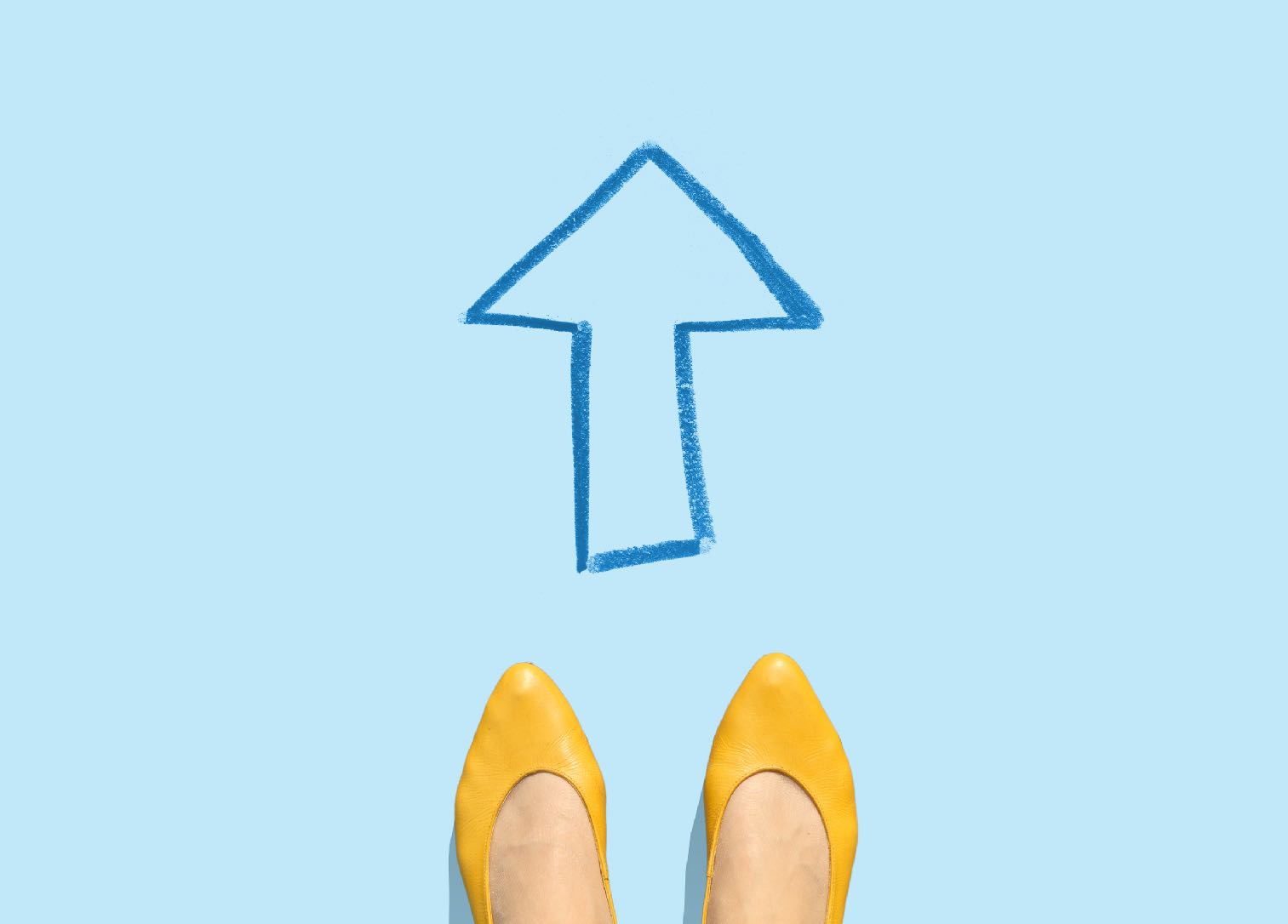 Uwaga
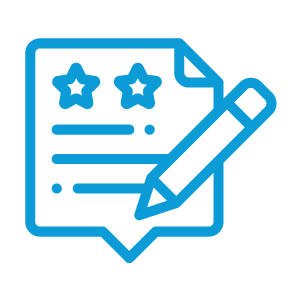 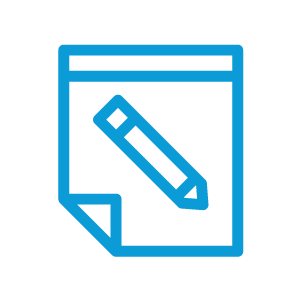 Zapoznaj się z artykułem uzupełniającym wiedzę teoretyczną dr Martyny Goryniak.Znajdziesz go na stronie projektu.
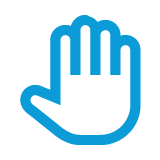 Osoba czytająca aktywnie zaprasza uczestników do wypełnienia ankiety – dziękujemy!
Sekretarz rozsyła notatki wszystkim uczestnikom spotkania (możliwie jak najszybciej).
Wspólnie popularyzujemy wypracowane zasady i wdrażamy je w codziennej pracy.
Na zakończenie (2 minuty)
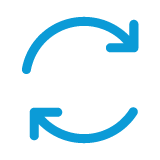 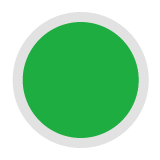 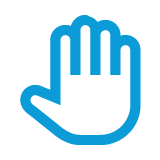 Dziękujemy za wspólnie spędzony czas i życzymy powodzenia w dalszej pracy nad zarządzaniem konfliktami. Śledź nasz projekt i organizuj kolejne spotkanie – tym razem dotyczące zaangażowania w zespole.
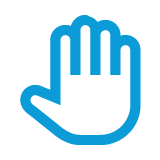 Ankieta
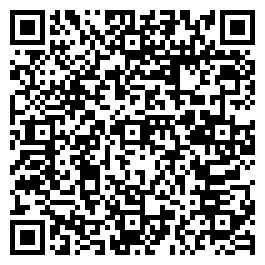 18
Dziękujemyza uwagę
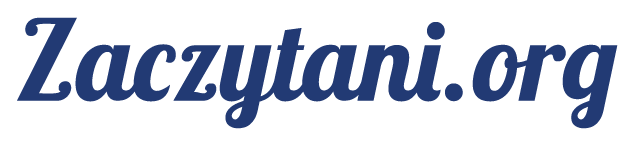